Номинация: Лучшая идея туристского маршрута
                        Лучший туристский маршрут выходного дня
                   Лучший туристский маршрут по России
                   Лучший туристский маршрут в городе
                   Лучший экскурсионный маршрут в городе
Номинант:   Туроператор «ПРОФЦЕНТР» (г. Самара)  
Номер в Федеральном реестре туроператоров МВТ 003897 
ТУРЫ ВЫХОДНОГО ДНЯ НА СБОРНЫХ ТУРИСТИЧЕСКИХ ПОЕЗДАХ В САМАРСКОЙ ОБЛАСТИ ПРОЕКТОВ 
«МОЯ ВЕЛИКАЯ РОССИЯ»И «МОЙ КРАЙ РОДНОЙ САМАРСКИЙ»
                                                 2012-  2014
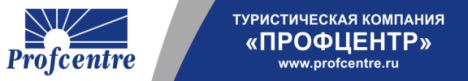 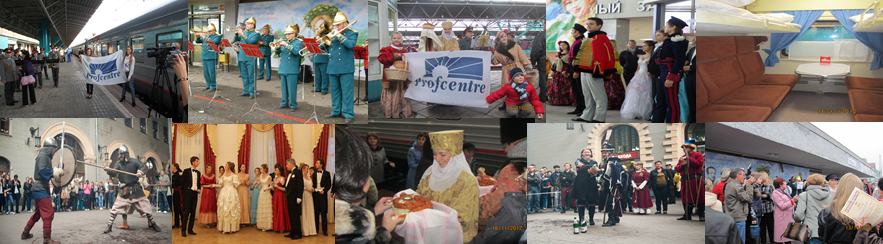 ЧАСТЬ 1. 


ЖЕЛЕЗНОДОРОЖНЫЕ ТУРЫ НА ТУРИСТИЧЕСКИХ ПОЕЗДАХ ДАЛЬНЕГО СЛЕДОВАНИЯ ИЗ САМАРЫ ПРОЕКТА «МОЯ ВЕЛИКАЯ РОССИЯ»

НАЧАЛО РЕАЛИЗАЦИИ ПРОЕКТА  -                 с сентября 2012 г. , в год истории в России
                                               
БЕЗ СТОРОННЕГО ФИНАНСИРОВАНИЯ  за счет собственных средств 
РЕАЛИЗОВАНО  8 сборных туристических проектов поездов дальнего следования 
(составы поездов от 6 до 14 вагонов)      

КОЛИЧЕСТВО УЧАСТНИКОВ ПРОЕКТА  (туристов) -  2450 человек  

СОЦИАЛЬНЫЕ ГРУППЫ И УЧАСТНИКИ ПРОЕКТА: школьники, студенты, семьи с детьми,       
                                       пенсионеры, сотрудники предприятий, люди с ограниченными   
                                       возможностями, молодожены, гости Самарской области: жители 
                                       Ульяновской, Пензенской, Оренбургской областей, республики             
                                       Башкортостан, гости из городов Перми,Тюмени, Сыктывкара,                                                            иностранные граждане.
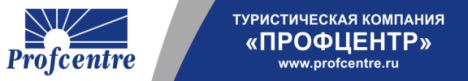 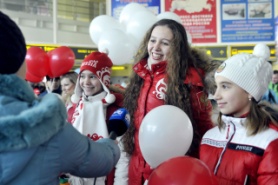 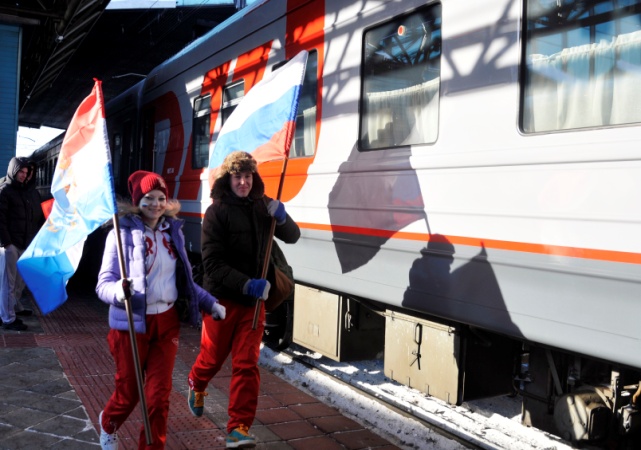 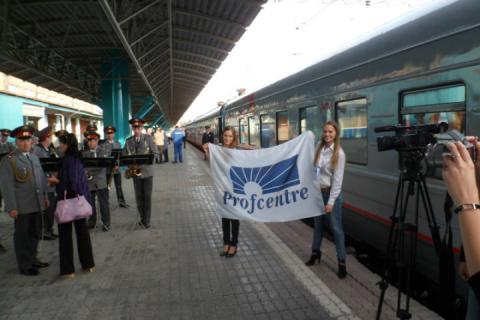 ТУРПРОДУКТ «ТУРИСТИЧЕСКИЕ ПОЕЗДА ИЗ САМАРЫ» 
      проекта «МОЯ ВЕЛИКАЯ РОССИЯ» ТУРОПЕРАТОРА «ПРОФЦЕНТР»
       
-   успешно реализованный ресурсами туроператора «Профцентр» авторский проект 
-   сформированный в г. Самаре специализированный состав поезда дальнего следования 
    из 6-13 вагонов, как правило купе последних лет постройки. 
 -  возможность увлекательного путешествия по России  комфортно, безопасно
 -  специально разработанное для туристической программы расписание поезда
 -  удобный формат путешествия: туры выходного дня, туры на праздники, туры на событие
 -  доступная стоимость всего туристического пакета, включая железнодорожный проезд
 -  медицинский работник, вагон-ресторан и организованное питание
 -  тематические познавательные  экскурсионные программы в городах России
 -  комфортабельные  автобусы ,  профессиональные экскурсоводы -  торжественные проводы туристов на железнодорожном вокзале в г. Самаре, 
 -  радушный прием туристов в городах России, положительные отзывы туристов

Результат: востребованность в регионе,  популярность формата, участие в проекте туристов
Самарской области,  соседних регионов и зарубежных туристов.
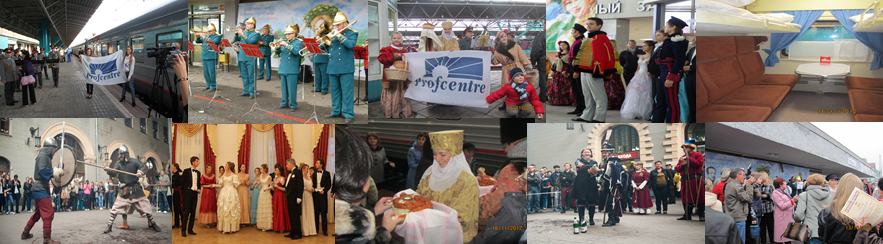 ЖЕЛЕЗНОДОРОЖНЫЕ СБОРНЫЕ ТУРЫ НА ТУРИСТИЧЕСКИХ ПОЕЗДАХ
ДАЛЬНЕГО СЛЕДОВАНИЯ ИЗ САМАРЫ ПРОЕКТА «МОЯ ВЕЛИКАЯ РОССИЯ»


ФОРМАТ ПУТЕШЕСТВИЯ:  тур выходного дня, тур на событие

ТЕМАТИКА ТУРОВ : туры посвящены истории России, великим событиям и датам в России:

1150-ЛЕТИЮ РОССИЙСКОЙ ГОСУДАРСТВЕННОСТИ

400-ЛЕТНЕЙ ГОДОВЩИНЕ НАРОДНОГО ОПОЛЧЕНИЯ  К. МИНИНА, Д, ПОЖАРСКОГО  

200-ЛЕТНЕЙ ГОДОВЩИНЕ БОРОДИНСКОГО СРАЖЕНИЯ

70-ЛЕТИЮ СТАЛИНГРАДСКОЙ БИТВЫ 

400-ЛЕТИЮ ДИНАСТИИ РОМАНОВЫХ

Реализован туристический поезд на ХХII ОЛИМПИЙСКИЕ ИГРЫ В Г. СОЧИ

Состоялись паломнические туры в рамках каждого реализованного проекта: 
 (Сергиев Посад, Наровчат, Дивеево, Муром, золотое Кольцо России)
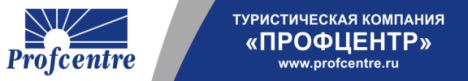 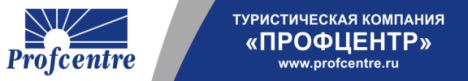 ЖЕЛЕЗНОДОРОЖНЫЕ ТУРЫ НА ТУРИСТИЧЕСКИХ ПОЕЗДАХ
 ДАЛЬНЕГО СЛЕДОВАНИЯ ИЗ САМАРЫ 
ПРОЕКТА «МОЯ ВЕЛИКАЯ РОССИЯ»

21-23 сентября 2012 г.  первый сборный туристический поезд дальнего следования 
                                         в  г. Москву  Самара-Москва-Самара запущен в год Российской истории. Это был первый сборный туристический поезд в России за последние 20 лет!  380 туристов отправились в путешествие в формате тура выходного дня по 7 экскурсионным программам. Поезд пришел лично встретить С. П.  Шпилько,  председатель московского комитета по туризму, президент Российского Союза туриндустрии.  Маршрут был посвящен празднованию в год российской истории 200-летия Бородинского сражения, 400-летия Российской государственности. Туристы отправились по экскурсионным маршрутам познавательной, историко-культурной «Москва непобедимая», «Москва Златоглавая», «Москва-столица государства российского», «Москва-сердце российской истории»  и паломнической тематики(«Православные жемчужины. Сергиев Посад»)
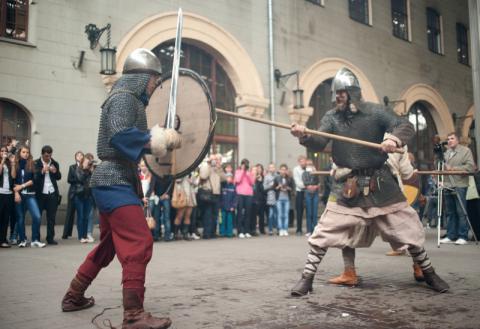 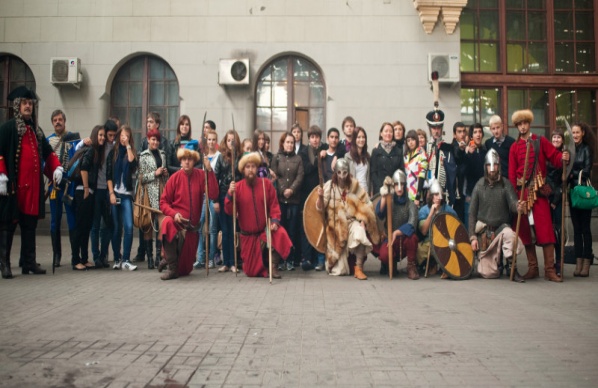 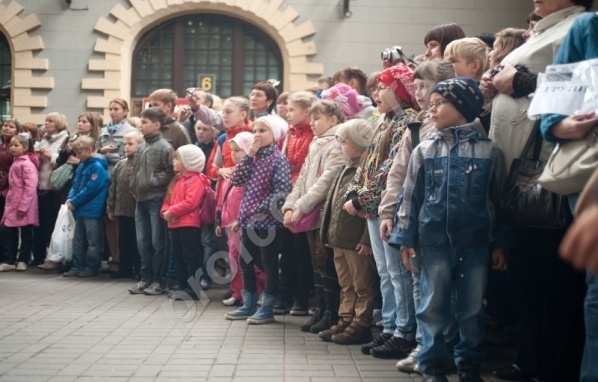 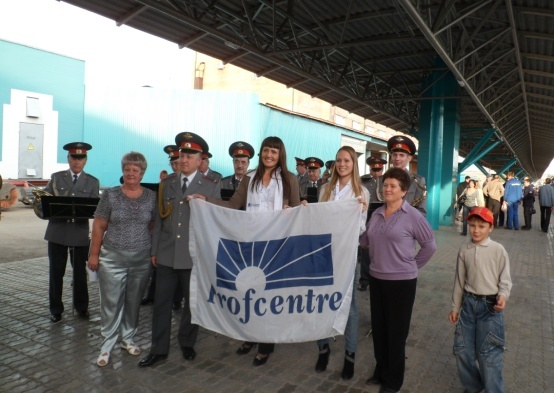 ЖЕЛЕЗНОДОРОЖНЫЕ ТУРЫ НА ТУРИСТИЧЕСКИХ ПОЕЗДАХ ДАЛЬНЕГО СЛЕДОВАНИЯ ИЗ САМАРЫ ПРОЕКТА «МОЯ ВЕЛИКАЯ РОССИЯ»

12-14 октября 2012 г.  в г. Пензу   Самара-Пенза-Самара, 
                                       к 198 годовщине со дня рождения М. Ю. Лермонтова, 
                                          120-летию знаменитой художественной  галереи   им. К. А. Савицкого
310 наших туристов увидели красивый г. Пензу, побывали в туре выходного дня в Тарханах, на родине М. Ю. Лермонтова с программой «Романтика светского бала», посетили музей одной картины, побывали на спектакле Доктора Дапертутто, воплощающего идеи В. Мейерхольда, побывали в художественной галерее им. Савицкого, которой исполнилось 120 лет, а в губернаторском доме в Пензе и в Тарханах мы были участниками настоящего романтического бала! Туристы прихватили с собой специально из Самары даже бальные наряды!  Мы побывали в г.  Наровчат, на родине и в единственном в России музее А. Куприна, побывали в таинственной пещере отшельников-монахов, мужском монастыре монахов, посетили строгий по укладу Троице-Сканов женский монастырь в рамках паломнического маршрута «Тайны Наровчата». Специально была разработана авторская программа «К нам приехали гусары» с посещением бала-представления в губернаторском доме в г. Пенза.
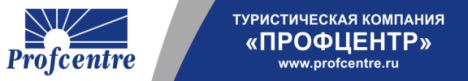 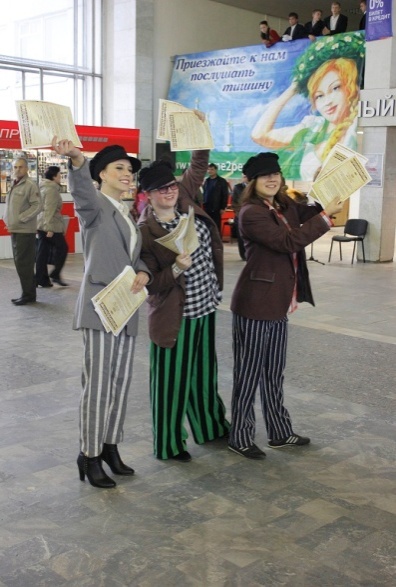 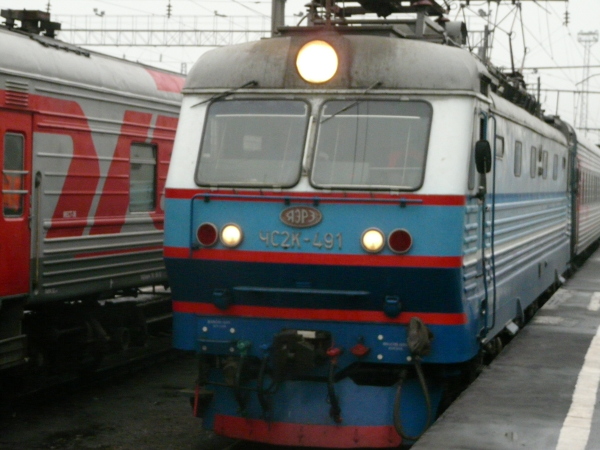 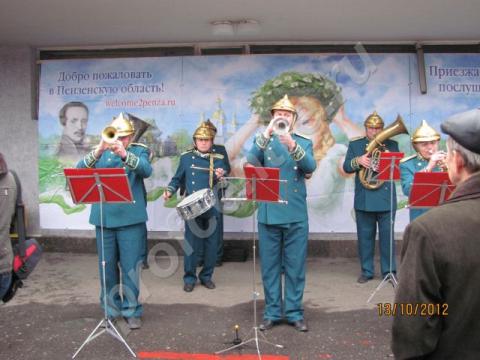 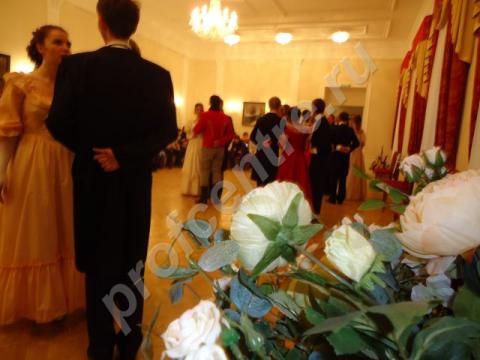 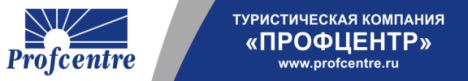 ЖЕЛЕЗНОДОРОЖНЫЕ ТУРЫ НА ТУРИСТИЧЕСКИХ ПОЕЗДАХ ДАЛЬНЕГО СЛЕДОВАНИЯ ИЗ САМАРЫ ПРОЕКТА «МОЯ ВЕЛИКАЯ РОССИЯ»

16-18 ноября 2012 г. в г. Нижний Новгород. 268 туристов. Тур  к 400-летию российской                                                                          государственности и Дню народного единства 
 Маршрут выходного дня : 
Самара- Арзамас (Дивеево, Болдино)- Н. Новгород (Городец, Семенов)-Арзамас -Самара
Туристов встречали нижегородские купцы, коробейники,  исторические персонажи, в Болдино и в Дивеевской слободе туристов так же ожидала театрализованная встреча. Мы побывали на обзорной экскурсии по городу, в красивейшем с. Болдино, связанном с именем великого А. С. Пушкина, единственном в России музее самоваров в городе Городце, посетили мастер-классы по гончарному делу, городецкой росписи в г. Городце и хохломской росписи в г. Семенове , прокатились по единственной в России городской канатной дороге в г. Н. Новгороде, посетили известные достопримечательности и музейные комплексы. Для паломников состоялся маршрут в Дивеево «Четвертый удел Пресвятой Богородицы». Туристы отправились по  экскурсионным программам: «Золотая хохлома», «Древний город Городец», «Один день в Нижнем Новгороде», «Болдинская осень».

11-13 октября 2013 г. в г. Нижний Новгород.  500 туристов. Ко Дню пожилого человека 
С посещением Дивеево, Арзамаса, Нижнего Новгорода, Городца, Семенова.  В туре смогли побывать уже 500 человек! К полюбившимся маршрутам прибавился маршрут»Муромские сказы» с посещением г. Мурома»
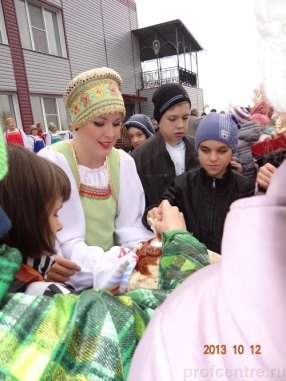 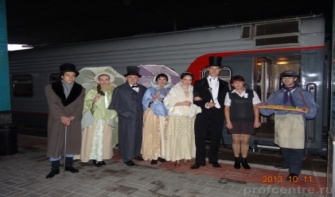 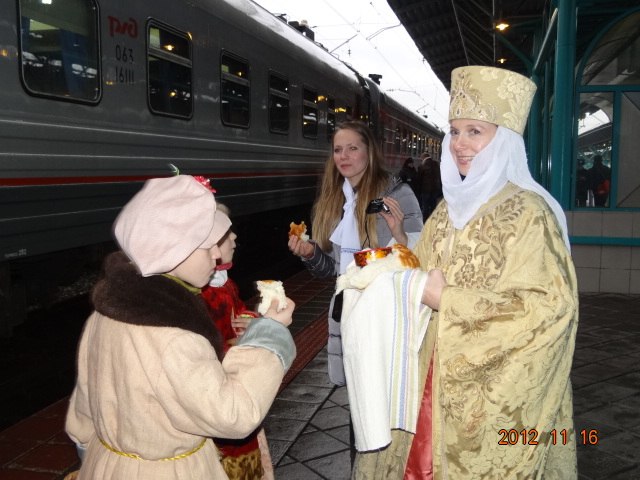 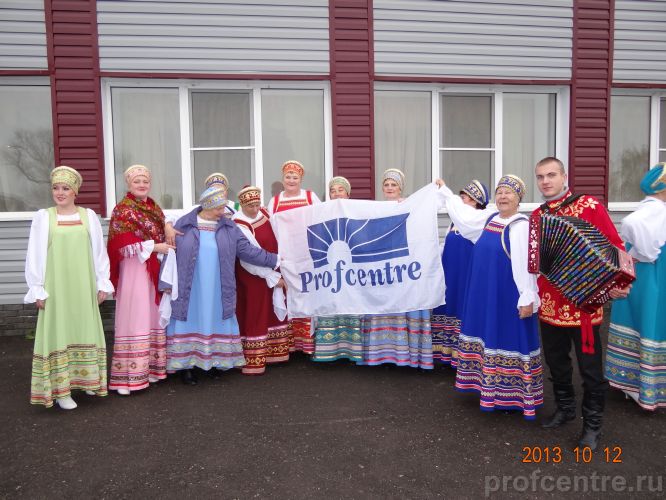 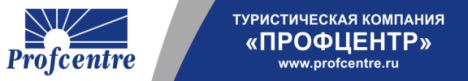 ЖЕЛЕЗНОДОРОЖНЫЕ ТУРЫ НА ТУРИСТИЧЕСКИХ ПОЕЗДАХ ДАЛЬНЕГО СЛЕДОВАНИЯ ИЗ САМАРЫ ПРОЕКТА «МОЯ ВЕЛИКАЯ РОССИЯ»

29 декабря 2012-04 января 2013 г.  в г. САНКТ-ПЕТЕРБУРГ 
                                                           190 туристов. Новогодний тур. 
                                                               К году 400-летия династии Романовых

Программы "Дворцовый  Петербург", "Новогодний Петербург",  "О, балов час блестящий!" 
Туристы побывали на обзорной экскурсии по городу, побывали в Петергофе и Царском селе, 
в Екатерининском дворце, на Дворцовой площади в самую новогоднюю ночь, осмотрели памятники и достопримечательности царственного  Петербурга, даже побывали на настоящем балу в настоящих бальных костюмах, пережив атмосферу дворцового Петербурга и эпоху династии Романовых! 
Туристы проживали 3 дня/2 ночи в гостиницах со всеми удобствами.
Наш Новогодний туристический поезд туристы назвали путешествием в сказку.
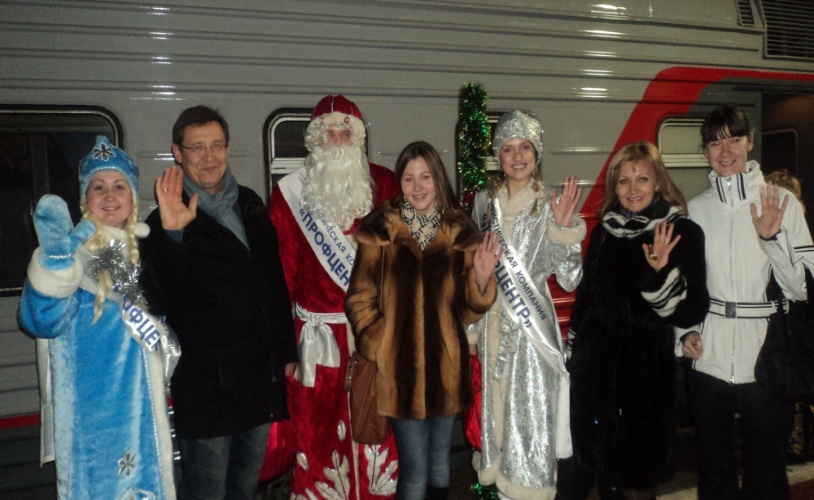 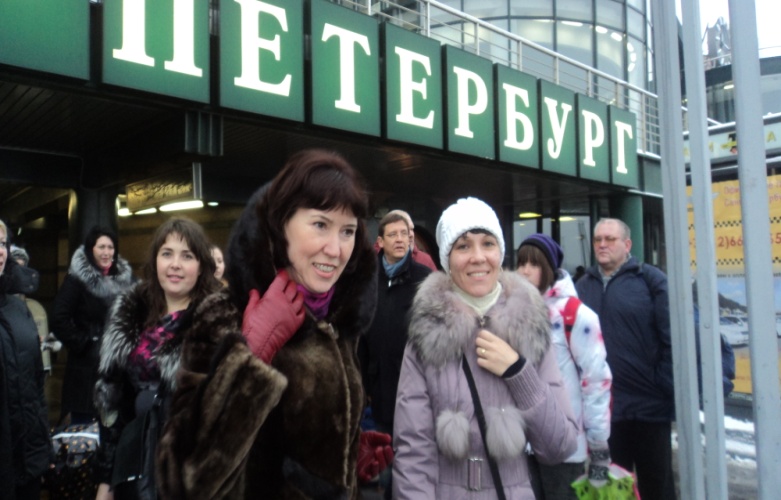 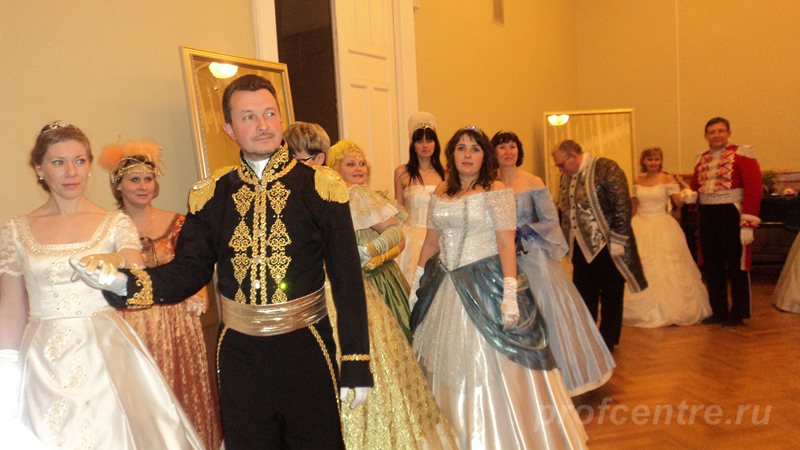 ЖЕЛЕЗНОДОРОЖНЫЕ ТУРЫ НА ТУРИСТИЧЕСКИХ ПОЕЗДАХ ДАЛЬНЕГО СЛЕДОВАНИЯ ИЗ САМАРЫ ПРОЕКТА «МОЯ ВЕЛИКАЯ РОССИЯ»

08-10 мая 2013 г. тур в г. город-герой ВОЛГОГРАД «ДЕНЬ ПОБЕДЫ!» к 70-летию  Сталинградской битвы. 
В победное путешествие в праздничные дни торжественно с платформы железнодорожного вокзала 
г. Самары отправились 300 жителей и гостей губернии, которые специально 
приехали из Уфы, Пензы, Ульяновска. 
В г. Волгограде туристов ожидала торжественная праздничная встреча, 
большая экскурсионная программа с профессиональными экскурсоводами, 
посещение памятных мест, связанных с героическими событиями 
Сталинградской битвы: музея-панорамы "Сталинградская битва", Мамаева 
Кургана, Вечного огня, Дома Павлова, музея Памяти, мельницы Грудинина,
Аллеи героев. В завершении программы туристы посетили праздничный 
салют и шоу фейерверков над Волгой в честь Великой Победы. 
В туре приняли участие труженики тыла, дети фронта, группы школьников, студентов, семьи с детьми, пенсионеры
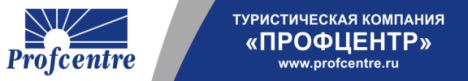 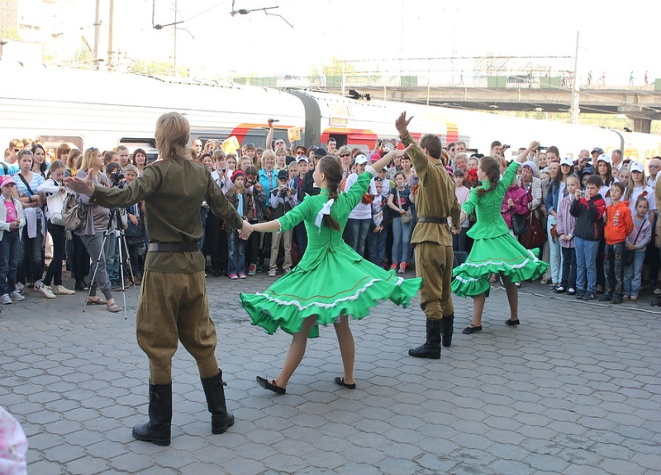 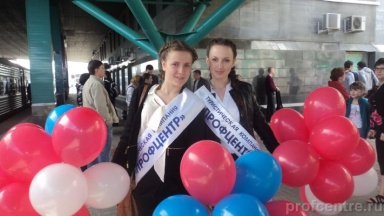 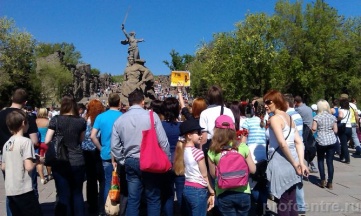 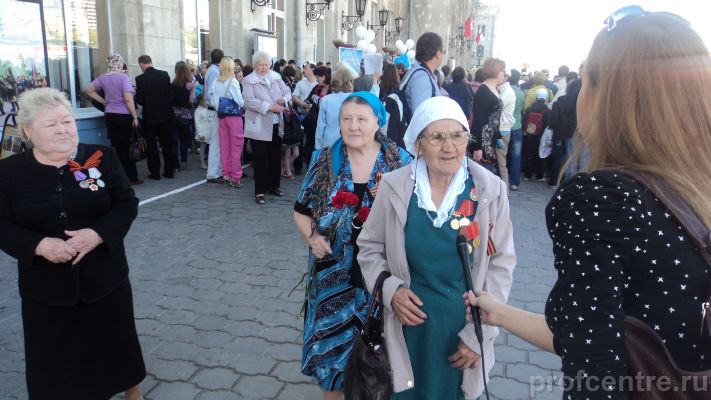 ЖЕЛЕЗНОДОРОЖНЫЕ ТУРЫ НА ТУРИСТИЧЕСКИХ ПОЕЗДАХ ДАЛЬНЕГО СЛЕДОВАНИЯ ИЗ САМАРЫ ПРОЕКТА «МОЯ ВЕЛИКАЯ РОССИЯ»

01-04 ноября 2013 г. РАЗРАБОТАННЫЙ ТУРОПЕРАТОРОМ ПЕРВЫЙ ПРЯМОЙ МАРШРУТ 
по ЗОЛОТОМУ КОЛЬЦУ РОССИИ ИЗ САМАРЫ БЕЗ ПЕРЕСАДОК, посвященный Дню        народного единства Самара-Владимир/Суздаль-Ярославль/Ростов Великий-Самара
С 1 по 4 ноября в праздничные выходные дни впервые из Самары отправился круизный туристический поезд ПРЯМОГО СООБЩЕНИЯ по Золотому Кольцу России, организованный туроператором "Профцентр". Это был десятый туристический поезд туроператора в проекте развитии железнодорожного туризма в Самарской области и седьмой туристический поезд дальнего следования проекта  "Моя Великая Россия". Туристический поезд с десятью купейными вагонами и вагоном рестораном, в составе которого были 340 туристов торжественно отбыл с железнодорожного вокзала г. Самары по маршруту Самара-Владимир (Суздаль)-Ярославль (Ростов Великий) -Самара по программе  «Золотые купола» . Мы посвятили наш тур празднику -Дню народного единства,  Дню согласия и примирения. Подобный маршрут был разработан впервые, до сих пор никогда еще не отправлялись прямым сообщением поезда из Самары по Золотому Кольцу России. В составе туристов впервые с нами отправилась группа людей с ограниченными возможностями, для которых было организована специальная программа, отдельный вагон, питание, экскурсии, сопровождение.
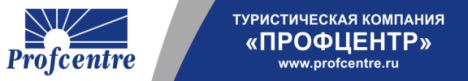 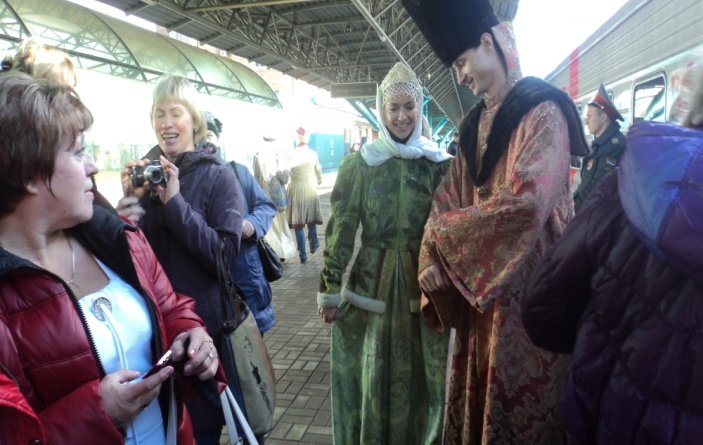 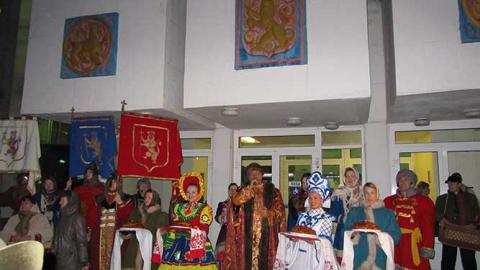 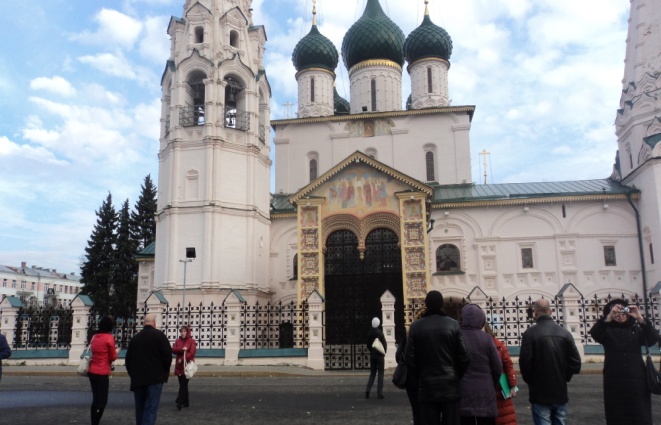 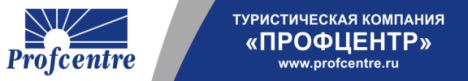 ЖЕЛЕЗНОДОРОЖНЫЕ ТУРЫ НА ТУРИСТИЧЕСКИХ ПОЕЗДАХ ДАЛЬНЕГО СЛЕДОВАНИЯ ИЗ САМАРЫ ПРОЕКТА «МОЯ ВЕЛИКАЯ РОССИЯ»

07-13 февраля 2014 г. ЕДИНСТВЕННЫЙ ТУРИСТИЧЕСКИЙ ПОЕЗД В РОССИИ                                                               ТУРОПЕРАТОРА «ПРОФЦЕНТР»  ОТПРАВИЛСЯ С БОЛЕЛЬЩИКАМИ НА ХХII ОЛИМПИЙСКИЕ ИГРЫ В Г. СОЧИ  Самара-Сочи-Адлер-Сочи—Самара  в рамках авторского проекта развития железнодорожного туризма в Самарской области "Моя Великая Россия"!  Это был единственный в России сборный туристический поезд, который отправился из Самары. Болельщики в первый день начала Олимпиады смогли отправиться на важнейшее спортивное событие планеты!  Мы ехали в поезде, смотрели трансляцию открытия Олимпийских игр, кричали: «Россия, вперед!». Это была необык-новенная атмосфера общего праздника!  Как всегда, в нашем туре были уважаемые гости из соседних регионов, которые специально приехали к нам из Уфы, Ульяновска, Пензы, Перми и др. регионов.  На железнодорожном вокзале туристов провожал духовой оркестр, телевидение. Среди туристов: семьи с детьми, болельщики, семейные пары, спортсмены, молодежь: студенты и школьники. Были и пять счастливых обладателей, которые выиграли бесплатную путевку в  конкурсе ГТРК Самара "Выиграй Олимпиаду!".  270 туристов отправились в путешествие, включающее в себя проезд, проживание 3 дн/2 н. в гуще спортивных событий, страховку. Туристы посетили спортивные мероприятия:  хоккей Россия- Германия, санный спорт, биатлон, фигурное катание и увидели настоящее награждение наших спортсменов!
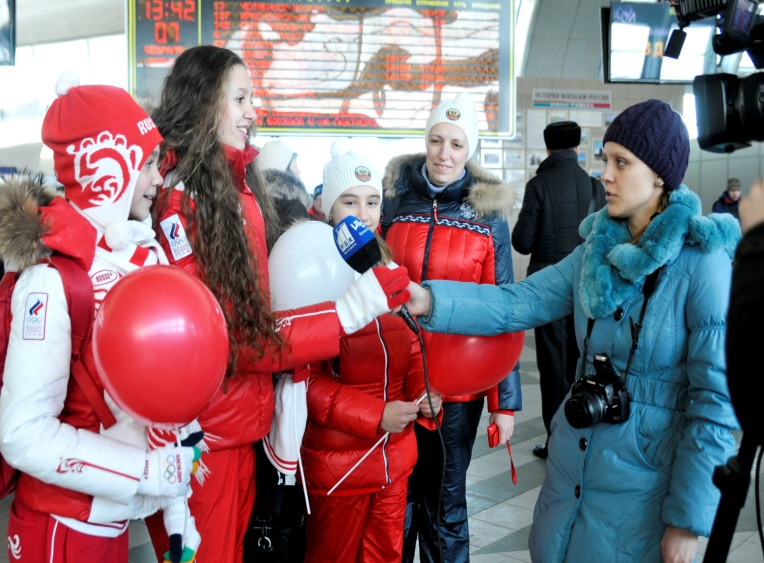 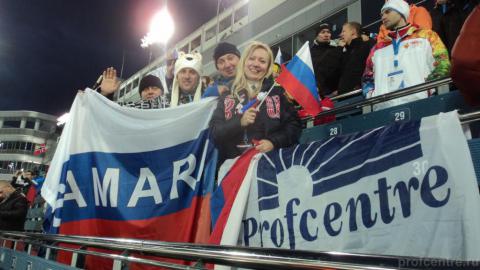 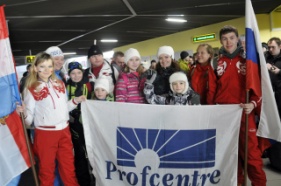 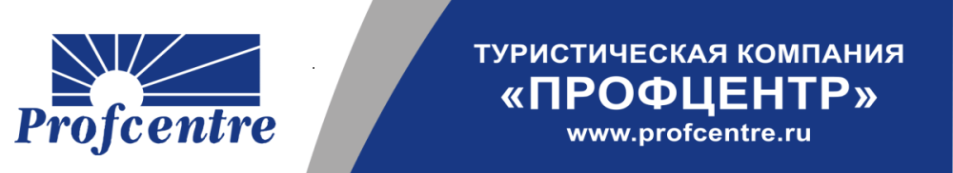 ЧАСТЬ 2. 

СБОРНЫЕ ЖЕЛЕЗНОДОРОЖНЫЕ ТУРЫ НА ТУРИСТИЧЕСКОМ ЭЛЕКТРО-ПОЕЗДЕ «ВОЛЖСКИЙ ЭКСПРЕСС» ПО САМАРСКОЙ ОБЛАСТИ ПРОЕКТА «МОЙ КРАЙ РОДНОЙ САМАРСКИЙ» ТУРОПЕРАТОРА «ПРОФЦЕНТР»

НАЧАЛО РЕАЛИЗАЦИИ ПРОЕКТА  -                 18 августа 2012 г. 
БЕЗ СТОРОННЕГО ФИНАНСИРОВАНИЯ  за счет собственных средств 
РЕАЛИЗОВАНО 4 сборных туристических проекта  (составы от 6 до 10 вагонов):   
В г. Сызрань                                                      2012,  2013,  2014 
В г. Тольятти                                                     2012      

КОЛИЧЕСТВО УЧАСТНИКОВ ПРОЕКТА  (туристов) -  1620 человек  

СОЦИАЛЬНЫЕ ГРУППЫ И УЧАСТНИКИ ПРОЕКТА: школьники, студенты, семьи с детьми, пенсионеры, сотрудники предприятий, люди с ограниченными возможностями, молодожены,гости губернии, иностранные граждане.
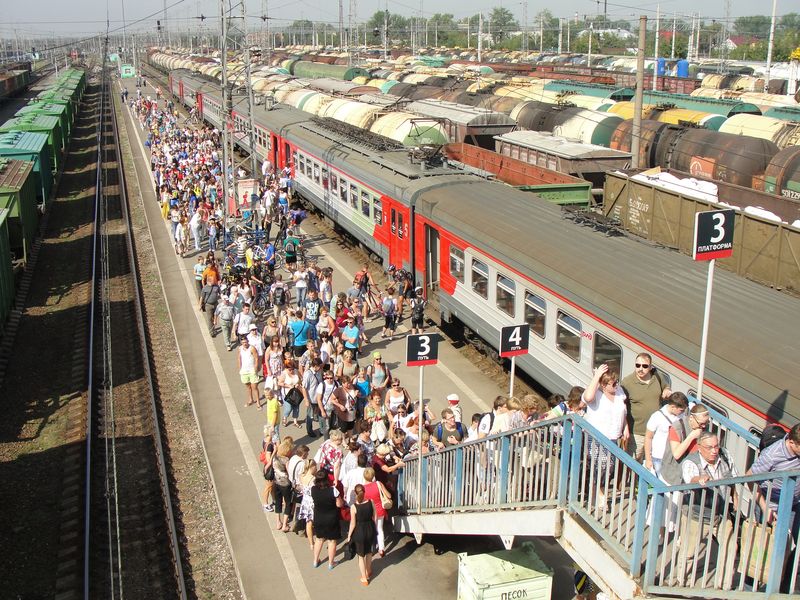 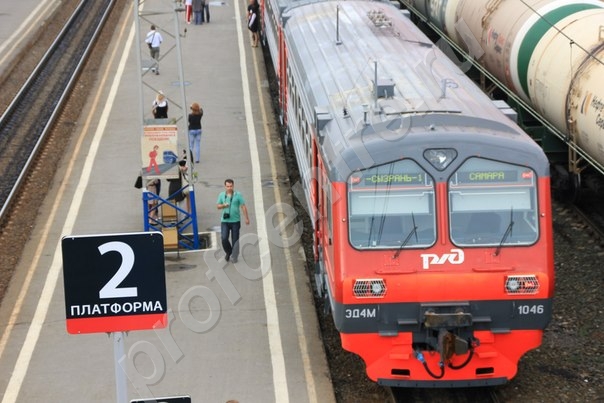 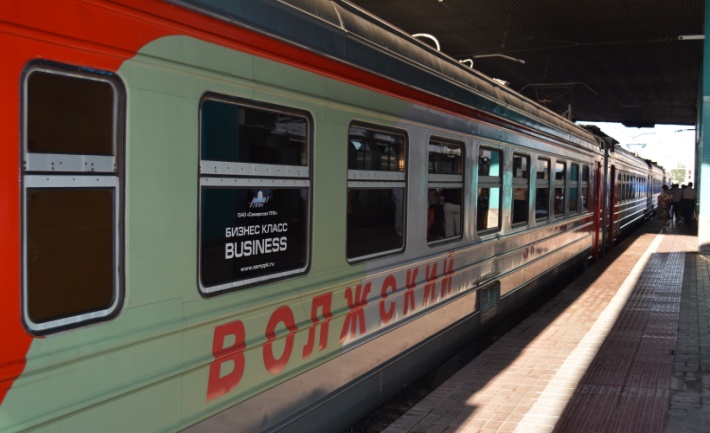 СБОРНЫЕ ЖЕЛЕЗНОДОРОЖНЫЕ ТУРЫ НА ТУРИСТИЧЕСКОМ ЭЛЕКТРО-ПОЕЗДЕ «ВОЛЖСКИЙ ЭКСПРЕСС» ПО САМАРСКОЙ ОБЛАСТИ ПРОЕКТА «МОЙ КРАЙ РОДНОЙ САМАРСКИЙ» ТУРОПЕРАТОРА «ПРОФЦЕНТР»

Формат путешествий:                                 тур одного выходного дня, туры на событие 
Электропоезд «Волжский экспресс» :   вагоны различной комфортности от категории 
                                                                       «бизнес-класса» до «эконом», места сидячие










Экскурсионные программы:  в  каждом маршруте туристического поезда по Самарской области  предлагается от 3 до 6 вариантов экскурсионных программ на выбор туриста с проездом на экскурсионном автобусе с профессиональным экскурсоводом.   Специальные программы для школьников, студентов, паломников, инвалидов. Организуется питание

Тематика туров: посвящены истории Самарской области, достопримечательностям, производ-ственной тематике, событийному туризму. Паломнические туры (с. Ташла, Кашпирский источник)
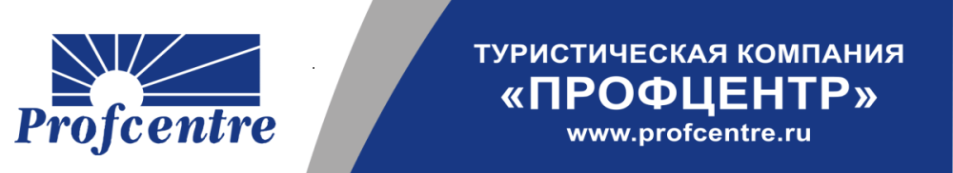 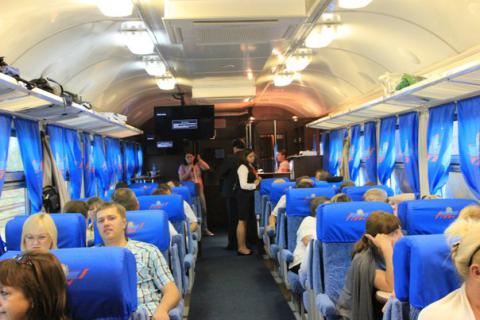 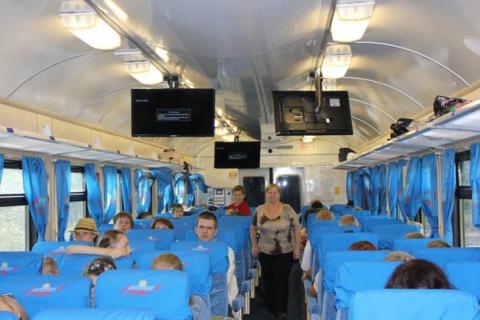 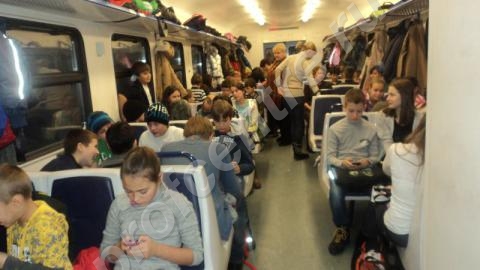 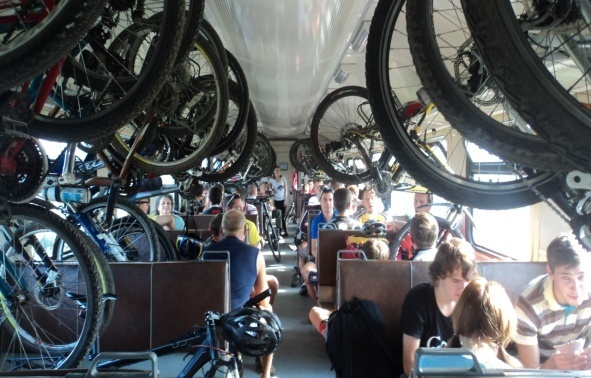 СБОРНЫЕ ЖЕЛЕЗНОДОРОЖНЫЕ ТУРЫ НА ТУРИСТИЧЕСКОМ ЭЛЕКТРО-ПОЕЗДЕ «ВОЛЖСКИЙ ЭКСПРЕСС» ПО САМАРСКОЙ ОБЛАСТИ ПРОЕКТА «МОЙ КРАЙ РОДНОЙ САМАРСКИЙ» ТУРОПЕРАТОРА «ПРОФЦЕНТР»

18 августа 2012 г.  первый массовый железнодорожный региональный сборный тур выходного дня на фестиваль «Сызранский помидор» в г. Сызрани Самарской области. 
                                        Самара- Липяги-Чапаевск-Сызрань-Чапаевск-Липяги-Самара. 
                                        Разработано специальное расписание, удобное для посещения праздника. 

250  туристов смогли побывать на удивительном празднике «Сызранский помидор», посетить предлагаемые экскурсии «Сызрань купеческая», «Сызрань помидорная» , «Сызрань православная» , посмотреть культурные достопримечательности и исторические памятники Федерального значения г. Сызрани, побывать в живописнейшем уголке- на Кашпирском святом источнике в паломничесмком маршруте, а так же стать участниками помидорного фестиваля и его мероприятий.
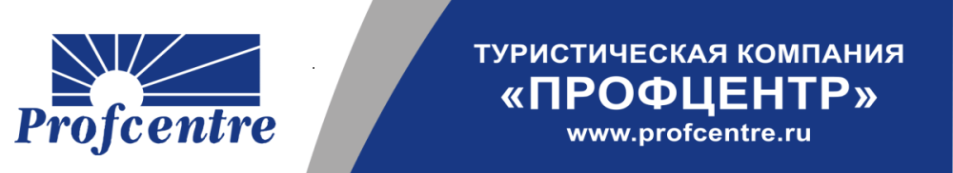 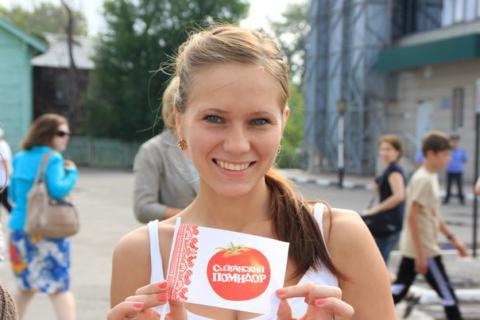 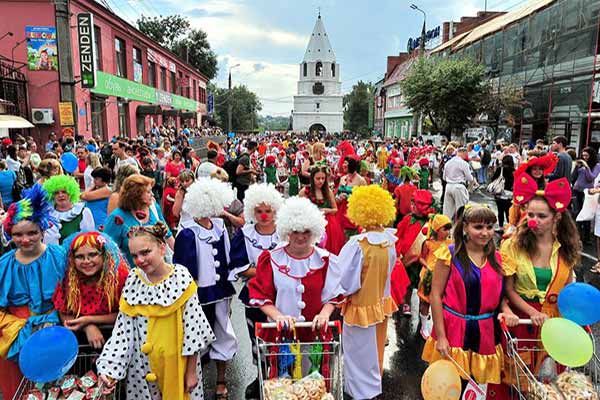 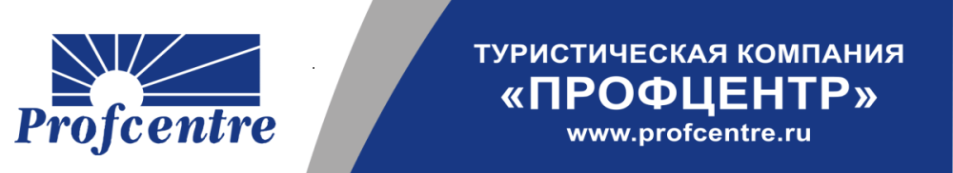 СБОРНЫЕ ЖЕЛЕЗНОДОРОЖНЫЕ ТУРЫ НА ТУРИСТИЧЕСКОМ ЭЛЕКТРО-ПОЕЗДЕ «ВОЛЖСКИЙ ЭКСПРЕСС» ПО САМАРСКОЙ ОБЛАСТИ ПРОЕКТА «МОЙ КРАЙ РОДНОЙ САМАРСКИЙ» ТУРОПЕРАТОРА «ПРОФЦЕНТР»

08 декабря 2012 г. железнодорожный региональный сборный тур выходного дня,
                                        посвященный 275-летию г. Тольятти Самарской области. 
                                        Самара- Тольятти-Самара. 
                                        Разработано специальное расписание, удобное для посещения праздника. 

250  туристов смогли побывать в г. Тольятти и его окрестностях, посетить предлагаемые экскурсии «Тольятти-город будущего», «По святыням Самарского края. С. Ташла»,  посмотреть культурные достопримечательности и исторические памятники г. Тольятти, крупного индустриального центра России, города молодежи, посетить   
Туристы побывали на обзорной экскурсии по городу,  на одном из подразделений "АвтоВАЗа"-"Лада-Мотоспорттехнологии", в краеведческом музее, в музее техники под открытым небом.  Паломники смогли посетить с. Ташла.   Для туристов было организовано питание, транспортное обслуживание в г. Тольятти. 
В путешествие отправились 250 самарцев и гостей Самарской области.
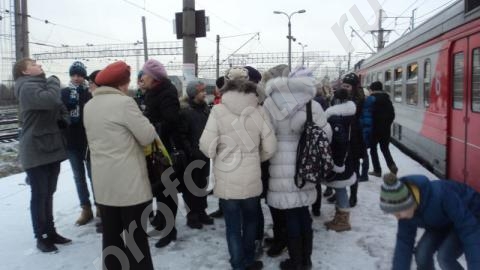 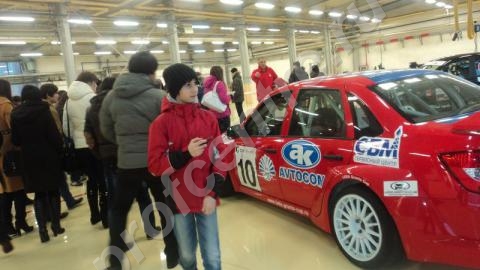 СБОРНЫЕ ЖЕЛЕЗНОДОРОЖНЫЕ ТУРЫ НА ТУРИСТИЧЕСКОМ ЭЛЕКТРО-ПОЕЗДЕ «ВОЛЖСКИЙ ЭКСПРЕСС» ПО САМАРСКОЙ ОБЛАСТИ ПРОЕКТА «МОЙ КРАЙ РОДНОЙ САМАРСКИЙ» ТУРОПЕРАТОРА «ПРОФЦЕНТР»18 

23 августа 2013 г.  и  24 августа 2014 г.  
РЕАЛИЗОАВАНЫ  железнодорожные региональные сборные туры выходного дня на фестиваль                                                         «Сызранский помидор» в г. Сызрани Самарской области. 
                                    Самара- Липяги-Чапаевск-Сызрань-Чапаевск-Липяги-Самара. 
                                    Разработано специальное расписание, удобное для посещения праздника. 

Соответственно уже 446 и 620 туристов и гостей губернии смогли отправиться на самый фейеричный помидорный фестиваль в Поволжье!  К полюбившимся маршрутам были добавлены разработки природоведческой познавательной тематики: «Легенды Самарского края. Рачейские скалы», «Легенды Самарского края. Ведьмино озеро. С. Троицкое», патриотической направленности: «Первым делом-вертолеты», производственной тематики «Посещение Сызранской ГЭС» .
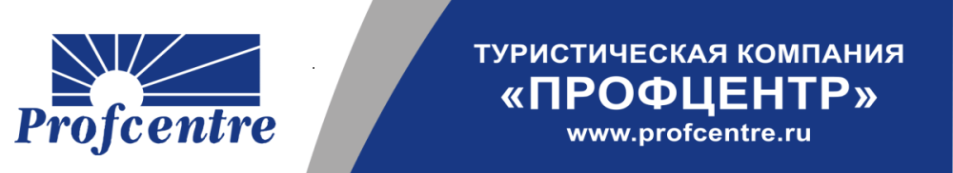 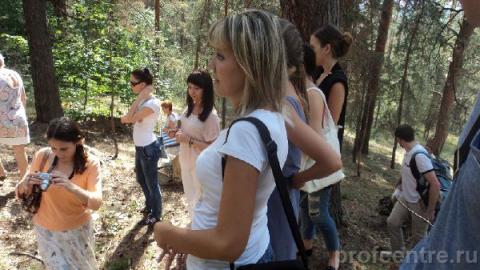 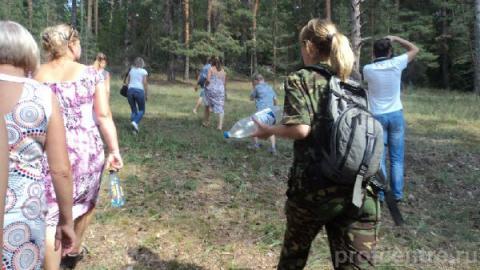 СБОРНЫЕ ЖЕЛЕЗНОДОРОЖНЫЕ ТУРЫ НА ТУРИСТИЧЕСКОМ ЭЛЕКТРО-ПОЕЗДЕ «ВОЛЖСКИЙ ЭКСПРЕСС» ПО САМАРСКОЙ ОБЛАСТИ ПРОЕКТА «МОЙ КРАЙ РОДНОЙ САМАРСКИЙ» ТУРОПЕРАТОРА «ПРОФЦЕНТР»


С НАМИ ПУТЕШЕСТВУЮТ ТУРИСТЫ С ОГРАНИЧЕННЫМИ ВОЗМОЖНОСТЯМИ:

С 01 по 04 ноября в нашем туре по Золотому кольцу принимала участие группа с ограниченными возможностями, для которых было организована специальная программа, отдельный вагон, питание, экскурсии, сопровождение.   

В турах по Самарской области на фестиваль «Сызранский помидор» в 2013 и 2014 гг. группы людей с ограниченными возможностями уже стали нашими постоянными туристами.
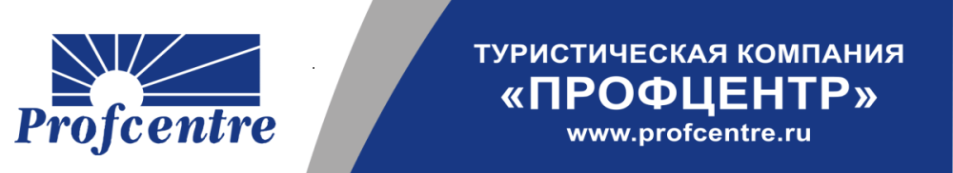 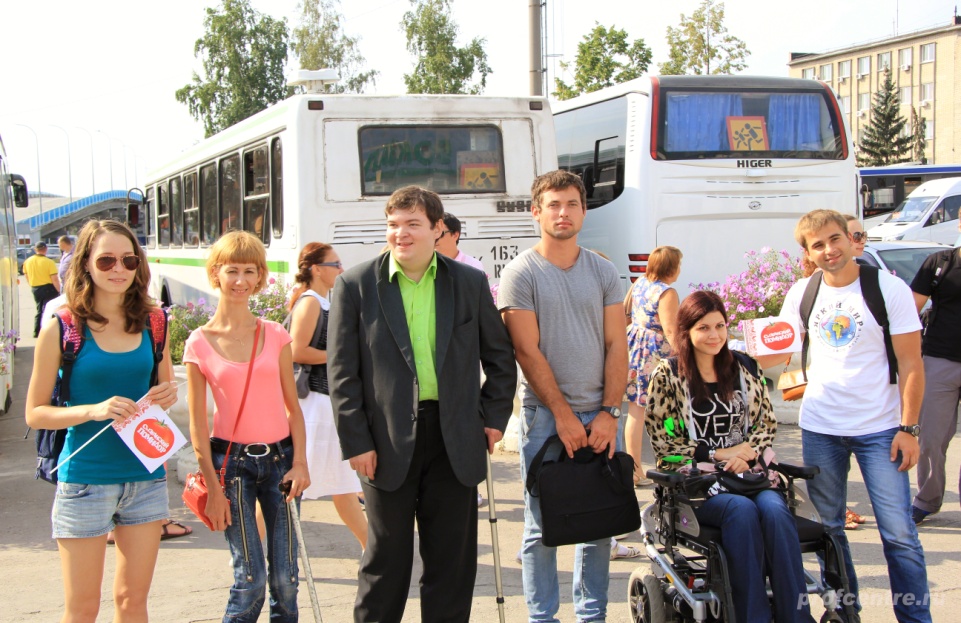 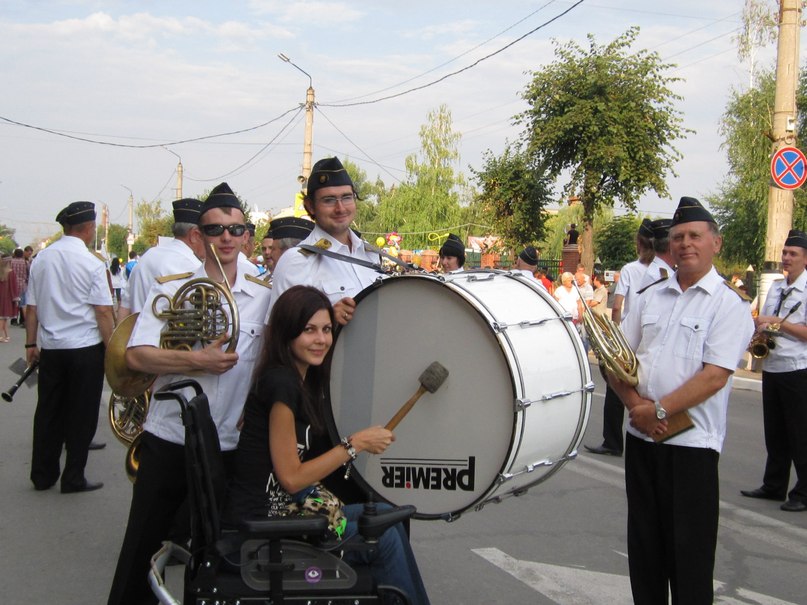 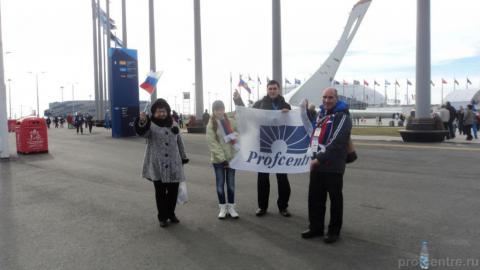 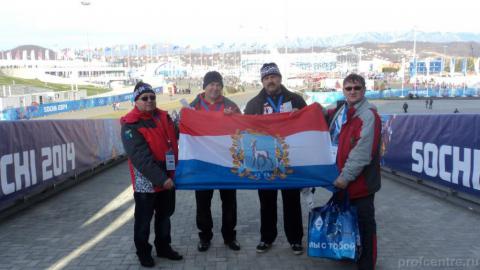 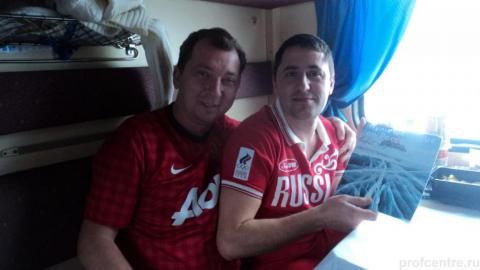 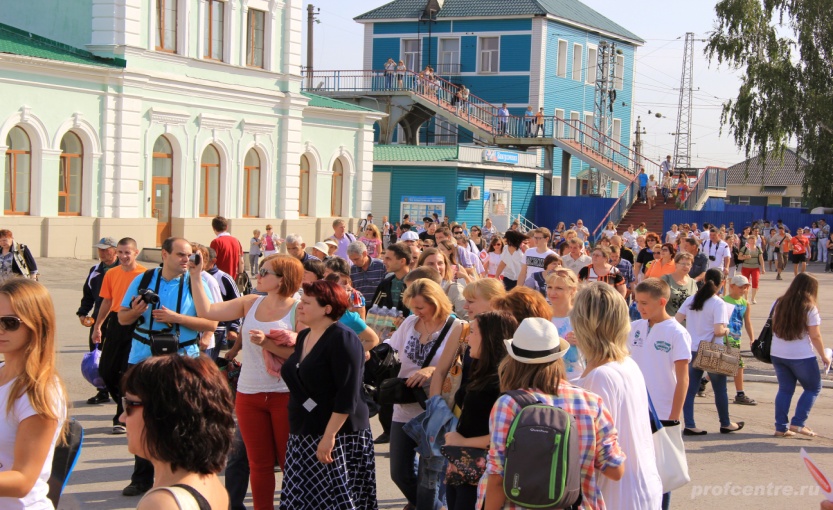 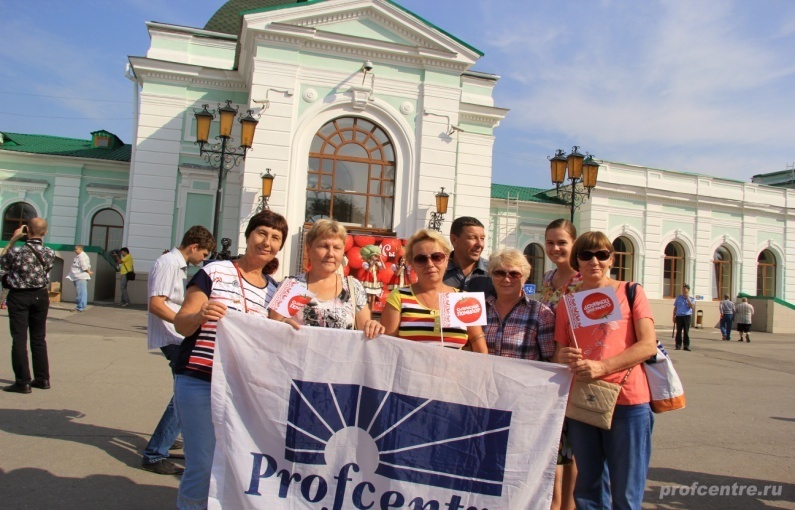 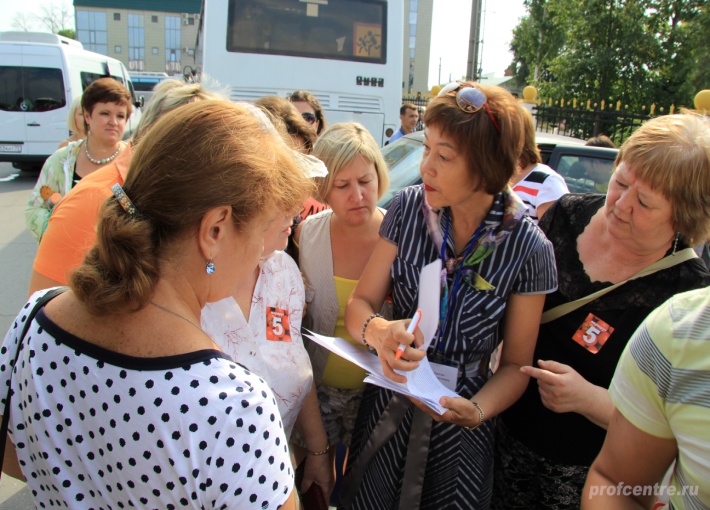 ДАРИМ РАДОСТЬ МАЛЕНЬКИХ И БОЛЬШИХ ОТКРЫТИЙ....

                   ТУРИСТИЧЕСКАЯ КОМПАНИЯ «ПРОФЦЕНТР», г. Самара
                         ул. Садовая, 263, тел. 8 (846) 337-0-888              
                                              www.profcentre.ru